Etonnement à « chaud »  en fin de classe
5
4
TRAVAIL
10
DIPLOMES
7
13
2
BIEN-ETRE
RESPECT
2
ANGLAIS
TENUE
SOURIRE
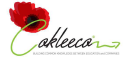 Seconde BAC PRO GA du lycée Louise Michel